Module 3 – Transparency and accountability
Toolkit on Transparency, Accountability and Ethics in Public Institutions
Module 3 – Transparency and accountability
Training agenda
2
Module 3 – Transparency and accountability
Module agenda
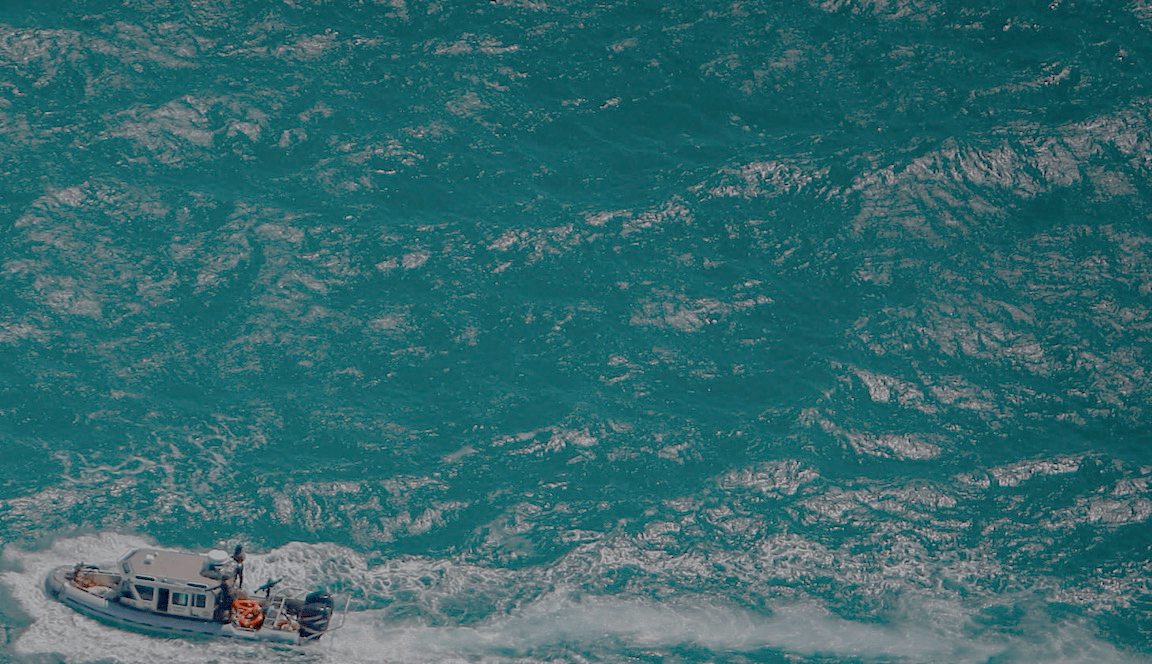 What is transparency?
01
02
What is the problem?
03
05
06
04
Transparency tools:
Open government,
Right to information legislation,
Open data
How to achieve transparency?
Practical examples
Activity:
Openness check
UN Photo/Stuart Price
3
Module 3 – Transparency and accountability
Learning objectives
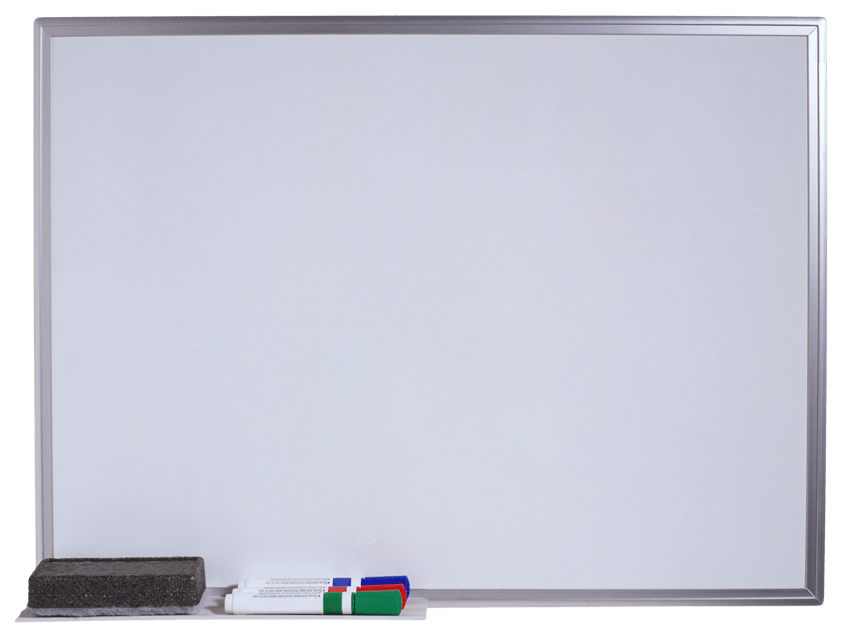 In this module you will learn:
How different interests and asymmetric information of two or more parties are at the core of many transparency problems;
What transparency is, how it can function and which types there are depending on where information is held;
What is needed to achieve transparency;
About the transparency tools open government, right to information legislation and open data and how countries across the globe are woking with them;
In an activity how open and transparent your own organization is.
4
Module 3 – Transparency and accountability
Module agenda
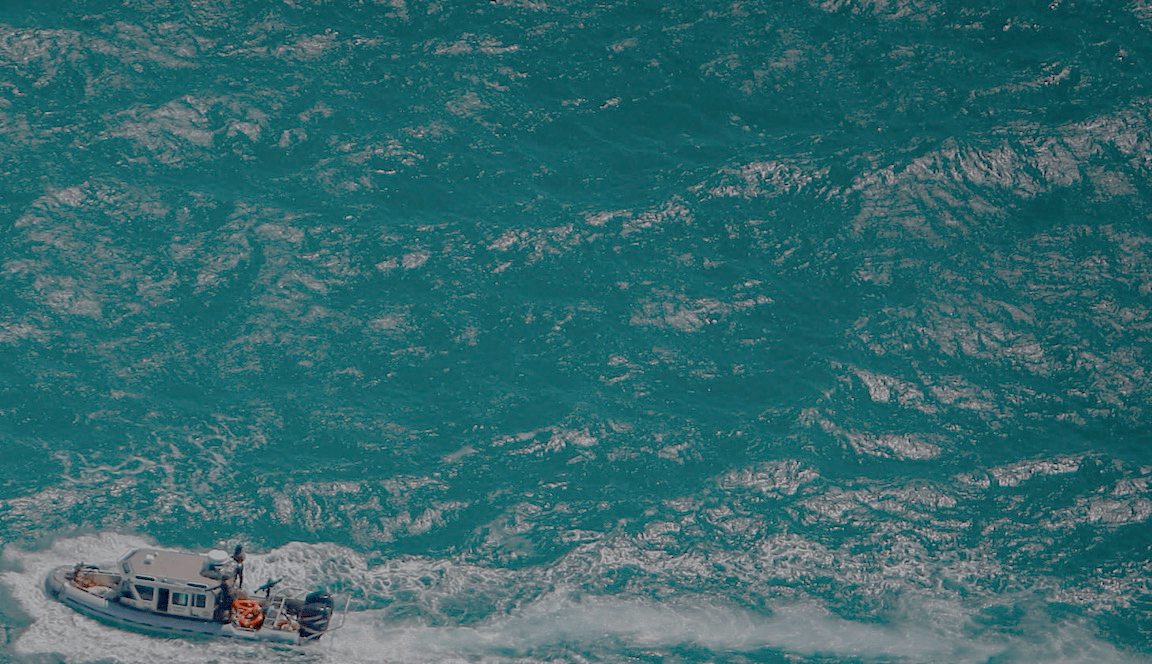 What is transparency?
01
02
What is the problem?
03
05
06
04
Transparency tools:
Open government,
Right to information legislation,
Open data
How to achieve transparency?
Practical examples
Activity:
Openness check
UN Photo/Stuart Price
5
Module 3 – Transparency and accountability
What is the problem?
Governments collect a vast quantity of information as part of their day-to-day business
State becomes a powerful information monopoly able to structure and homogenize the interactions between itself and people in a one-sided way
Opacity can restrict government activities
States can be unresponsive to people's needs
UN Photo/Eskinder Debebe
6
Module 3 – Transparency and accountability
Principal-agent theorem
Hires (pays taxes, votes)
People 
(Principal)
Information asymmetry 
(disparity of information)
Government 
(Agent)
Performs, e.g. spends public resources to achieve objectives (government does as people intend)
Potential breaking point for transparency and need of government to act in a way to gain the public‘s trust.
Jensen & Meckling 1976
7
[Speaker Notes: Principal-agent theorem:

Opacity in public affairs is assumed to provide a fertile ground for abuse of entrusted power.
The rationale has frequently been explained through the principal-agent theorem: agents (officials, elected and non-elected) would fail too meet the public interest if they can (self-serving conception of human behavior). Thus, principals (people) seek to scrutinize and possibly sanction the behavior of potentially shirking agents.
The fundamental problem underlying the principal-agent dilemma is the asymmetry of information in favor of agents providing incentives for hidden action and moral hazard. Principal’s monitoring of agents’ actions is one way to reduce information asymmetry and thus, circumvent obstruction as well as facilitating agent’s action in line with principals’ interests.
Against this theoretical background, it becomes clear that the level of transparency or opacity in the public sphere can change the nature of the public power relation between public servants and people fundamentally.

Source:
Jensen, M. C. & Meckling, W. H. (1976). Theory of the firm: Managerial behavior, agency costs and owernship structure. Journal of Financial Economics, 3(4), 305-360.]
Module 3 – Transparency and accountability
Module agenda
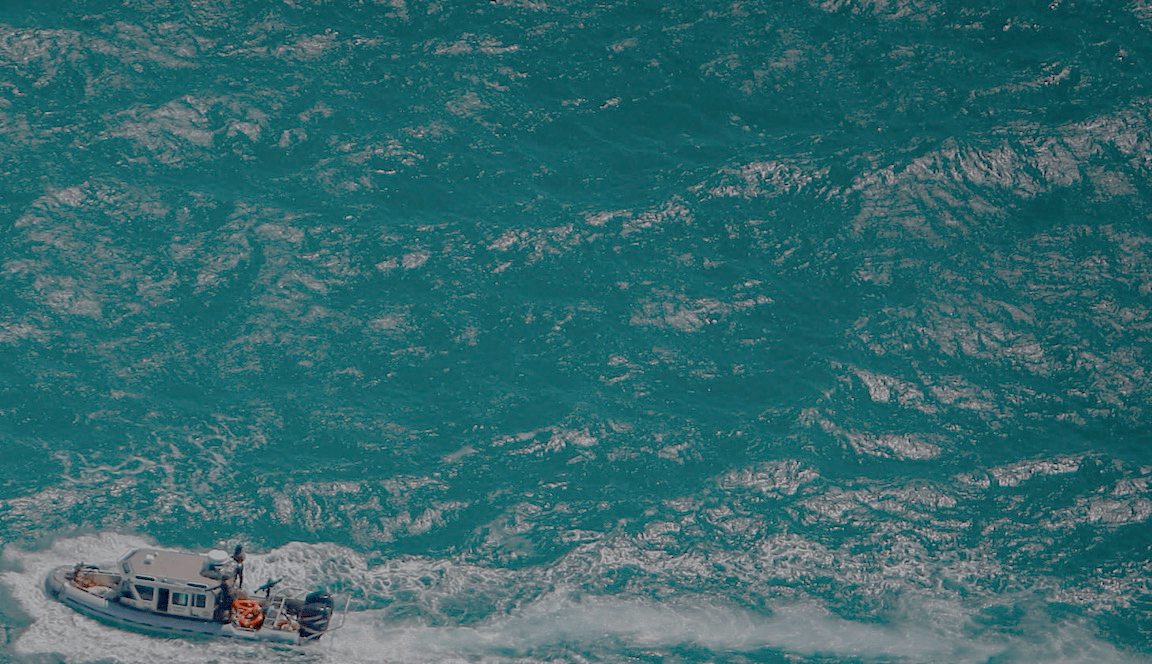 What is transparency?
01
02
What is the problem?
03
05
06
04
Transparency tools:
Open government,
Right to information legislation,
Open data
How to achieve transparency?
Practical examples
Activity:
Openness check
UN Photo/Stuart Price
8
Module 3 – Transparency and accountability
Transparency as a panacea?
Functions
Definition
Transparency is generally defined as the principle of enabling the public to gain information about the operations and structures of a given entity (Heald 2006: 26).
9
[Speaker Notes: Transparency as a panacea?

Definition: Transparency is generally defined as the principle of enabling the public to gain information about the operations and structures of a given entity (Heald 2006: 26).

Functions:
Transparency as a precondition for vertical accountability: Scrutiny and monitoring of public institutions and processes by the media, civil society organizations or people is fundamentally based on access to information.
Transparency as a precondition for people participation: Information availability has been frequently described as the oxygen of democracy, allowing people to form opinions, weigh political options or become active participants in democratic processes.
Transparency as a driver for public sector performance: Based on the idea of the principal-agent theorem, it is assumed that visibility of actions would deter deviant behavior of public servants. This way, decisions would be more sound, ethical and closer to the public interest.
Transparency for enhancing trust in government: Transparency reforms have been frequently perpetuated by the idea that if only the public could see the workings of the administrative apparatus, confidence in and thus legitimacy of administrations would be restored. 

Source:
Heald, D. (2006). Varieties of transparency. In Hood, C. & Heald, D. (eds.). Transparency: The Key to Better Governance? (pp. 23-45). Oxford: Oxford University Press.]
Module 3 – Transparency and accountability
Types of transparency
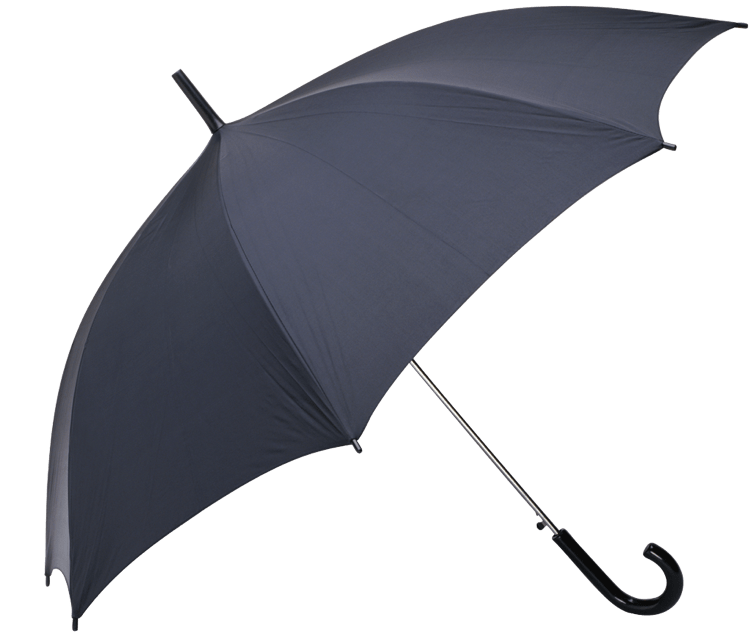 People control of information
Government control of information
Worthy 2015
10
[Speaker Notes: Types of transparency:

Transparency has to be understood as an umbrella term. While is generally entails public access to information, such access can be realized in different ways: from the simple disclosure of documents to open meetings, in which people can ask detailed questions.
Also, different actors might have a different perspective on what constitutes transparency, making it a contested and politicized concept.
This notion is concisely captured through the following observation: “There is rarely a clear distinction on what transparency is produced by e.g. is it through an FOI, a leak or whistleblowing? Transparency can be seen as a continuum or spectrum with government press releases at one end and Snowden at the other. It is most often government that delineates what it sees as the legal ‘limits’ around openness on the borders, for example, of FOI laws or secrecy legislation. (….) Yet the exact limitations are constantly moving. Disclosures through leaks, semi-authorized disclosures and ‘plants’, innovations such as Open Data, and ‘radical’ actions like Wikileaks can all kickstart transparency and gradually shift where the border lies between ‘open’ and ‘closed’ or ‘legal’ and ‘illegal’” (Worthy 2015).

Source:
Worthy, B. (September 14, 2015). What Is Transparency? OPENDATASTUDY. Research on Open Data and Transparency. Retrieved from https://opendatastudy.wordpress.com/2015/09/14/what-is-transparency-2/ (last accessed on July 6, 2020).]
Module 3 – Transparency and accountability
Module agenda
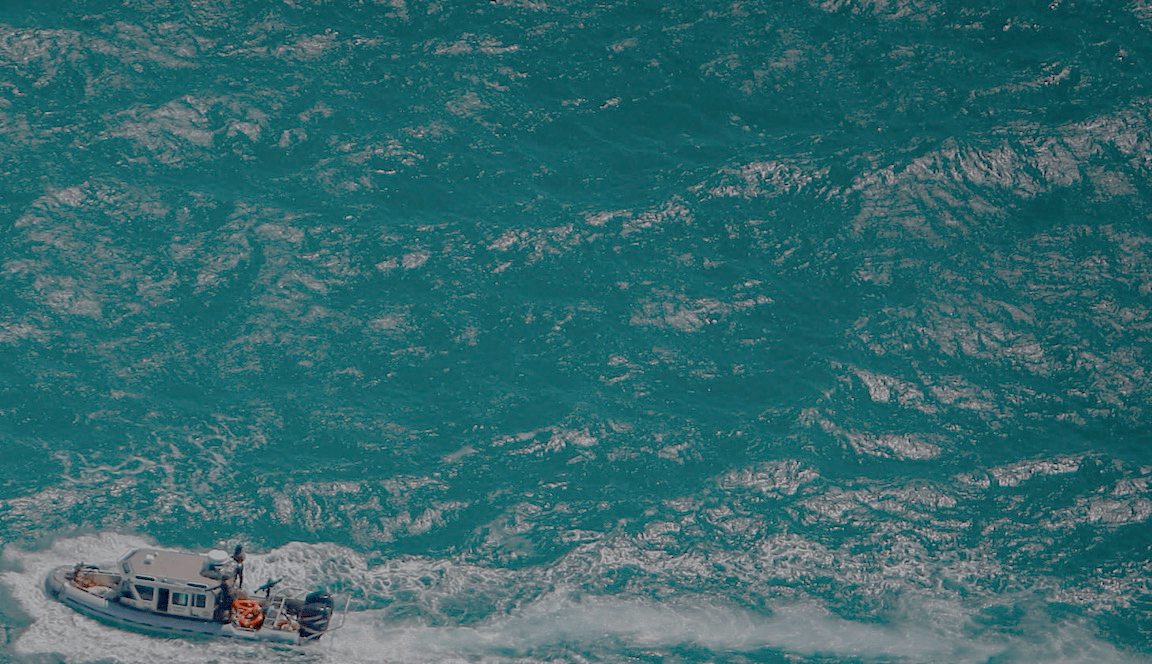 What is transparency?
01
02
What is the problem?
03
05
06
04
Transparency tools:
Open government,
Right to information legislation,
Open data
How to achieve transparency?
Practical examples
Activity:
Openness check
UN Photo/Stuart Price
11
Module 3 – Transparency and accountability
Necessary conditions for achieving transparency (1)
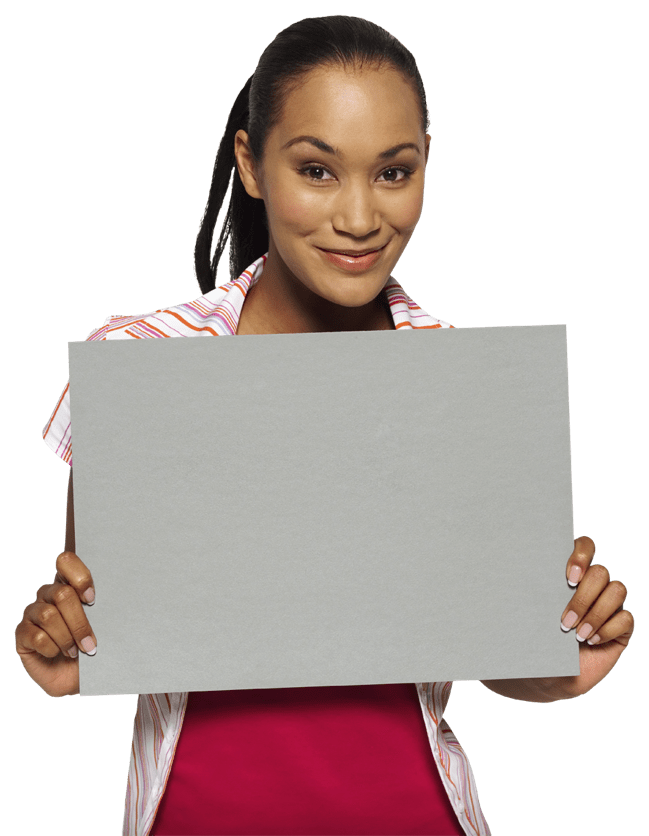 A politically mature and vocal civil society is critical to reduce the information asymmetry in people-state relations;
Yet, people might lack capacity to effectively exert their right to know or to make use of available information (Worthy 2010). A collective action dilemma might exist too (Bauhr & Grimes 2013, Kosack & Fung 2014);
Notably, e-participation tools or information published in digital formats can exclude those lacking digital skills, internet access or who are by default not really engaged.
Solutions:
Creating adequate forums for engagement, information provision and people’s feedback;
Reducing barriers / costs for requesting information through easy processes and support;
Raising awareness on people's rights and how to exert them (e.g. International Right to Know Day on September 28 of every year).
Enforcement / sanctions
Responsive institutions
Does transparency actually “empower the powerful“ (Mol 2010: 137)?
Discuss!
Well-functioning intermediary bodies
People engagement
12
[Speaker Notes: Necessary conditions for achieving transparency (1):

In practice, the benefits of transparency appear to be diminished by the usage of available information. The de facto uptake of transparency by people, however, appears to be limited. Yet, not all people might be equally empowered by transparency, some might be better prepared to make use of information than others.
For the case of the United Kingdom, Worthy reports that “Very few people use FOI, so only a few people’s understanding of government can be directly affected. Requests are rarely for information that would disclose the reasoning behind a decision or process through which it goes: One official described FOI requests as being used in to obtain facts rather than learn about processes” (2010: 572).
It appears that there is a lack of knowledge on the side of people regarding freedom of information laws or make use of published information. This effect might be amplified through e-transparency / e-participation, inasmuch as it excludes people with limited skills on how to use digital systems.
Some authors relate the failure of an effective use of transparency as a collective action dilemma (Bauhr & Grimes 2013 or Kosack & Fung 2014). It appears that other power actors, instead of people are the ones making use of government openness and freedom of information. Journalists, lobby groups or private firms the main users of access laws are the primary users of access laws. Within civil society, transparency does not empower the powerless, but resonates with those people, who appears to be already engaged (Worthy). It appears that transparency might primarily benefit specific audiences; those elites that might either have the means, resources and information level to partake in decision-making or those with vested interests in the outcome of a policy process.
Thus, “transparency might empower the powerful, thus further perpetuating inequality and failing to live up to its emancipatory promise” (REF). Democratic opportunities to observe and participate can be captured by self-interested and well-resourced interest groups and individuals. For those, information is of concrete strategic use and transparency might be abused in their ongoing power-struggle. The influence of interest groups in the decision-making process, enabled by transparency regimes does not necessarily benefit the wider society. It rather creates new asymmetries of power and knowledge within societies. Thus, instead of a distribution of power, “transparency can also empower the powerful and thus become an instrument in furthering inequality” (Mol 2010: 137).
The reason for ‘transparency capture’ is directly connected with the ability and capacity to make effective use of transparency. Cain notes that “Interested parties, not the general public, monitor the public sessions of agencies in order to influence outcomes. (…) The problem is the capture of transparency policies by those with the greatest resource advantages and self-interested motives” (2016: 2).
The expectation that transparency might restore people’s trust in their representatives turned out to be likewise too optimistic. The availability of information renders public sector institutions vulnerable to criticism since critical information is now being available to a public. Several factors seem to be influencing this trend. First, it appears that the pre-disposition towards government has an influence on how information is received favorable or not (Grimmelikhuijsen et al. 2013). Secondly, the transparency of policy-making processes might face different levels of legitimacy than the transparency of outcomes (De Fine Licht 2011). This might be attributed to the fact that policy making is rarely rational or close to the deliberative ideal, thus rather leading to a demystification of government.
While transparency might not increase trust levels towards governments, it might in fact contribute to civic resignation. It might be due to the exposure of government, that people become disillusioned with public affairs. The observability of political processes can reduce the perceived competence and honesty of officials and even amplify people’s dissatisfaction with service provision. This dynamic would be perpetuated by the negativity reporting by the media. Further, the exposure of corruption might demotivate the demos rather than enhance accountability. This might need to be seen in relation to a lack of sanctioning mechanisms to address exposed wrong-doings. Thus, people, instead of being empowered might withdraw from the political process. 
The mere fact that transparency is not in fact delivering on its democratic promises might have negative consequences; while transparency proves to be a strong rhetorical means for initiating and promoting changes in the public sector, it appears that an overly optimistic transparency message might raise expectations that cannot be fulfilled. “Reformers who trumpet transparency at nearly every turn, or who suggest that transparency can cure all that ails public policy, raise public expectations of a much too extreme openness. As meeting such high expectations is neither realistic nor wise, raising these expectations poses political risks” (Coglianese 2009: 530). The overstated promises of transparency might raise unrealistic expectations and weaken leaders.

Sources:
Bauhr, M., & Grimes, M. (2012). What Is Government Transparency? New Measures And Relevance For Quality Of Government [Working Paper Series 2012:16]. Sweden: QOG The Quality Of Government Institute. Retrieved from https://qog.pol.gu.se/digitalAssets/1418/1418047_2012_16_bauhr_grimes.pdf (last accessed on April 20, 2020).
Cain, B. (2016). Yes, American Government is Too Open. Governance, 29(3), 295-297. Retrieved from https://onlinelibrary.wiley.com/doi/abs/10.1111/gove.12205 (last accessed on April 20, 2020).
Coglianese, C. (2009). The transparency president? The Obama administration and open government. Governance, 22(4), 529-544. Retrieved from https://doi.org/10.1111/j.1468-0491.2009.01451.x (last accessed on April 20, 2020).
De Fine Licht, J. (2011). Do we really want to know? The potentially negative effect of transparency in decision making on perceived legitimacy. Scandinavian Political Studies, 34(3), 183-201. Retrieved from https://doi.org/10.1111/j.1467-9477.2011.00268.x (last accessed on April 20, 2020).
Grimmelikhuijsen, S., Porumbescu, G., Hong, B., & Im, T. (2013). The Effect of Transparency on Trust in Government: A Cross-National Comparative Experiment. Public Administration Review, 73(4), 575-586. Retrieved from https://doi.org/10.1111/puar.12047 (last accessed on April 20, 2020).
Kosack, S. & Fung, A. (2014). Does transparency improve governance? Annual Review of Political Science, 17, 65-87. Retrieved from https://www.annualreviews.org/doi/10.1146/annurev-polisci-032210-144356 (last accessed on April 20, 2020).
Mol, A. P. (2010). The future of transparency: Power, pitfalls and promises. Global Environmental Politics, 10(3), 132-143. Retrieved from https://www.mitpressjournals.org/doi/abs/10.1162/GLEP_a_00018?journalCode=glep (last accessed on April 20, 2020).
Worthy, B. (2010). More Open but Not More Trusted? The Effect of the Freedom of Information Act 2000 on the United Kingdom Central Government. Governance, 23(4), 561-582. Retrieved from https://onlinelibrary.wiley.com/doi/abs/10.1111/j.1468-0491.2010.01498.x (last accessed on April 20, 2020).]
Module 3 – Transparency and accountability
Necessary conditions for achieving transparency (2)
“Citizens are now invited to assess organizational performance on the basis of gigabytes of raw data, without assistance from professional auditors” (Ferry et al. 2015).

Which extent of engagement can the state expect from people?

Discuss!
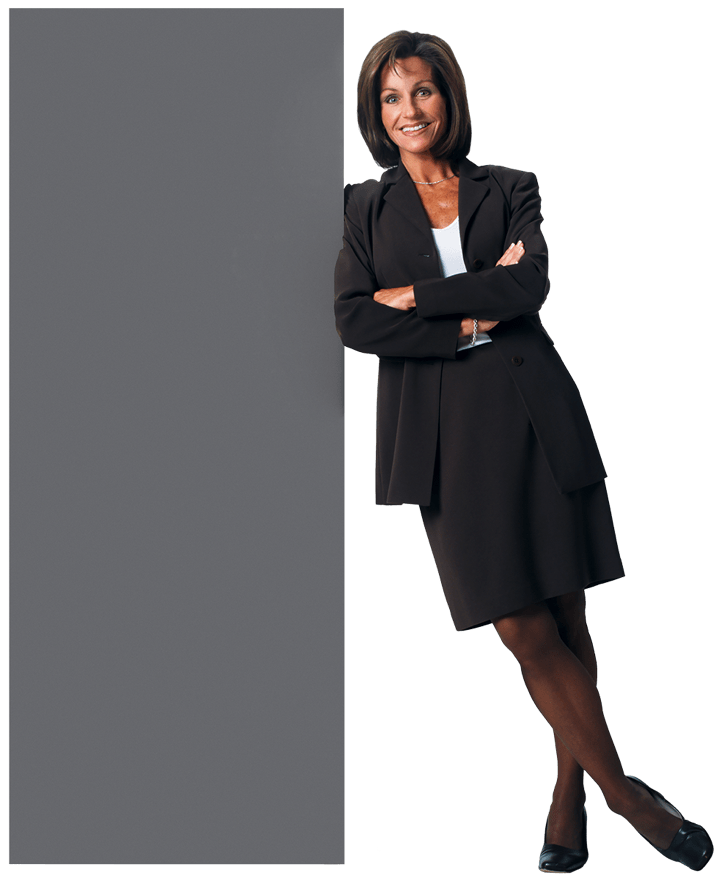 Governments simply providing information is inadequate, as provided information might be “confusing, irrelevant, incorrect or unprecise” (O’Neill 2006);
Need to intermediate in order to facilitate information reception, by “organizing, interpreting and drawing attention to information” (Roberts 2012: 121);
Intermediary bodies such as media, civil society organizations or dedicated public institutions can support this process through effective communication with any audience.
Challenges:
Any kind of mediation is an interpretation, thus governments still need to intermediate;
Selection of negative news or scandalization dynamics might lead to the spread of confusion, superstition, false or misleading beliefs, miss and disinformation. This undermines the promise that transparency supports trust in government.
Enforcement / sanctions
Responsive institutions
Well-functioning intermediary bodies
People engagement
13
[Speaker Notes: Necessary conditions for achieving transparency (2):

O’Neill (2006) discusses the inadequacy to simply provide information, emphasizing the necessity to intermediate in order to facilitate information reception. Such mediation is the again another form of representation since it involves “organizing, interpreting and drawing attention to information” (Roberts 2012: 121). Provided information might be “confusing, irrelevant, incorrect or unprecise”.
A lack of salience and timeliness might render transparency insufficient for public discourse. O’Neill argues for instance, “Transparency mandates disclosure or dissemination, but does not require effective communication with any audience” (2006: 81).
Several authors discuss the role of the news media cycle in making transparency problematic. Notably, the selection of negative news or scandalization dynamics proves to hamper the adequate depiction of information. This might lead to the spread of confusion, superstition, false or misleading beliefs, miss and disinformation, and in consequence failing to live up to the promise that transparency support trust in government.
“Citizens are now invited to assess organizational performance on the basis of gigabytes of raw data, without assistance from professional auditors” (Ferry et al. 2015).

Sources:
Ferry, L. Eckersley, P. & Zakaria, Z. (2015). Accountability and Transparency in English Local Government: Moving from ‘Matching Parts’ to ‘Awkward Couple’? Financial Accountability & Management, 31(3), 345-361.
O‘Neill, O. (2006). Transparency and the Ethics of Communication. In Hood, C. & Heald, D. (Eds.). Transparency: The Key to Better Governance. New York: Oxford University Press.
Roberts, A. (2012). WikiLeaks: the illusion of transparency. International Review of Administrative Sciences, 78(1), 116-133. Retrieved from https://journals.sagepub.com/doi/10.1177/0020852311429428 (last accessed on April 20, 2020).]
Module 3 – Transparency and accountability
Necessary conditions for achieving transparency (3)
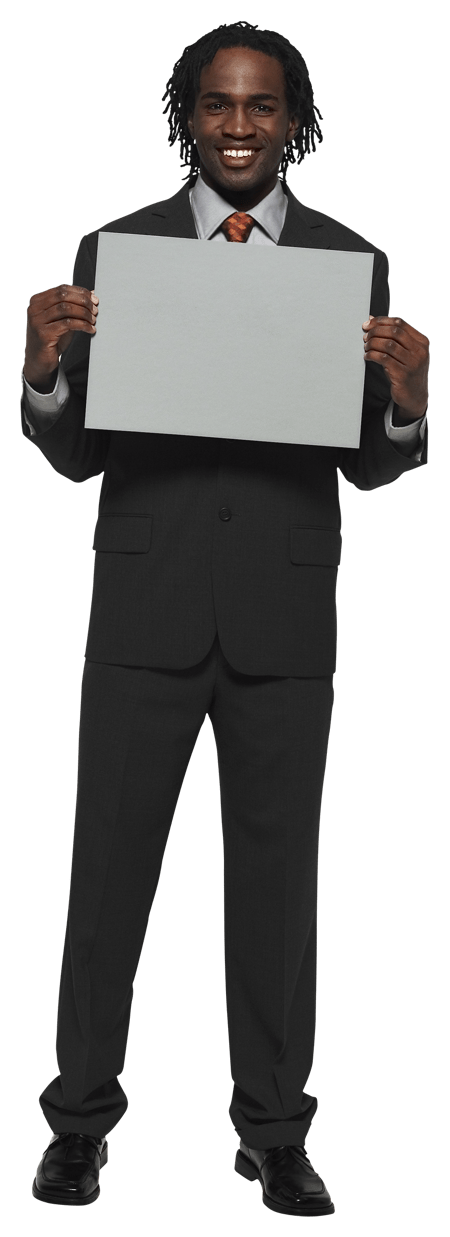 Evidence shows that many public institutions are reluctant to be more transparent vis-à-vis people. Examples include a.o.:
Inappropriate creation, storage and management of public records (Villeneuve 2014; Roberts 2006);
Disobedience of access laws (Pasquier & Villeneuve 2007);
Failure to make information more ‘presentable’ (Holsen & Pasquier 2010); or
Contentious issue management impacting time to process information (Gingras 2012);
Often, bureaucratic obfuscation and risk aversion (e.g. to digital solutions) are reasons behind such shortcomings (Hood 2007, Nam 2014).
Solutions:
Awareness-raising of public servants on what is expected for creating transparency and why;
Regular quality checks and formalized processes reduce discretion in the decision whether to be open or not;
Reducing barriers for disclosure helps public servants to manage disclosure even under constrained resources.
Enforcement / sanctions
Responsive institutions
Voluntary disclosure provides a means for reducing rather than increasing political pressure by reducing the strength of political demands.

What do you think?
Well-functioning intermediary bodies
People engagement
14
[Speaker Notes: Necessary conditions for achieving transparency (3):

Evidence shows that many public institutions are reluctant to be more transparent vis-à-vis people. Examples include a.o.:
Inappropriate creation, storage and management of public records (upstream dynamics of transparency). Administrations would benefit from the application of a more rigorous assessment model of transparency given the new digital environment and its features. (Villeneuve 2014). It is clear that people are creating and obeying to their own set of rules, thereby pursuing a unique understanding of what a documentary culture should be (Roberts 2006). Yet, the dynamics underlying these actions are diffuse. Is it because corporate rules are inexistent, because they are unknown due to a lack of training or simply intentionally ignored? Sometimes, it appears to be more questionable. In effect, do people understand or not what is required by the system?
Transparency as a regulatory tool is also questioned from an effectiveness perspective, in as much as empirical evidence illustrates the various ways to circumvent or undermine disclosure directives.
Pasquier and Villeneuve (2007) scope the organizational barriers of transparency, reaching from disobeying access laws, defective implementation of access laws, obstruction of transparency through the motivation of other existing laws, and, finally, excessive or unsorted release of information.
Organizational transparency might also be impeded through a decreasing quality of public records. This might entail the manipulation of or failure to create records (Roberts 2006) or making documents more ‘presentable’ (Holsen and Pasquier 2010).
Prolongation of disclosure is another common phenomenon to circumvent transparency obligations (Gingras 2012). Further mechanisms illustrate how transparency can be rendered ineffective, reaching from contentious issue management that impacts on processing time or decisions about exemption and fees to various spin doctor techniques. Hood (2007) attributes such organizational resistances to transparency to a bureaucratic culture of blame avoidance. Nam (2014) however notes that a lack of information quality might not only result from circumvention behavior, but also stem from a lack of resources and expertise within an organization.
Voluntary disclosure provides a means for reducing rather than increasing political pressure. Greater disclosure drives a wedge between people and regulators, reducing thus the strength of political demands.

Sources:
Gingras, A. M. (2012). Access to information: An asset for democracy or ammunition for political conflict, or both? Canadian Public Administration, 55(2), 221-246.Retrieved from https://doi.org/10.1111/j.1754-7121.2012.00215.x (last accessed on April 20, 2020).
Holsen, S., & Pasquier, M. (2010). The Swiss Federal Law on Transparency: Much ado about nothing? In Brandsen, T. & Holzer, M. The Future of Governance, Selected Papers from the Fifth Transatlantic Dialogue on Public Administration (pp. 151-168). US: National Center for Public Performance (NCPP), Rutgers.
Hood, C. (2007). What happens when transparency meets blame-avoidance? Public Management Review, 9(2), 191-210.
Nam, T. (2014). Challenges and Concerns of Open Government. A Case of Government 3.0 in Korea. Social Science Computer Review, 33(5), 556-570. Retrieved from https://doi.org/10.1177%2F0894439314560848 (last accessed on April 20, 2020).
Pasquier, M., & Villeneuve, J. P. (2007). Organizational barriers to transparency: A typology and analysis of organizational behaviour tending to prevent or restrict access to information. International Review of Administrative Sciences, 73(1), 147-162. Retrieved from https://journals.sagepub.com/doi/10.1177/0020852307075701 (last accessed on April 20, 2020).
Roberts, A. (2006). Dashed Expectations. Governmental Adaptation to Transparency Rules. In C. Hood & D. Heald (Eds.). Transparency: The Key to Better Governance? New York: Oxford University Press.
Villeneuve, J. P. (2014). Transparency of Transparency: the pro-active disclosure of the rules governing. Access to Information as a gauge of organisational cultural transformation. Government Information Quarterly, 31(4), 556-562. Retrieved from https://doi.org/10.1016/j.giq.2013.10.010 (last accessed on April 20, 2020).]
Module 3 – Transparency and accountability
Necessary conditions for achieving transparency (4)
Transparency without appropriate sanctioning mechanisms is rendered a toothless tiger;
Follow-up mechanisms are essential to make transparency meaningful: Information must not only be disclosed but also acted upon adequately (Lindstedt & Naurin 2010);
Thus, for transparency to have a deterring effect, information provisions should be complemented with sanctions in case of non-compliance with such provisions;
Institutional avenues and complaint mechanisms should exist to hold public servants to account (e.g. dedicated institutions dealing with the right to access information or for data protection) (Bauhr & Grimes 2012).
Enforcement / sanctions
Responsive institutions
Well-functioning intermediary bodies
People engagement
15
[Speaker Notes: Necessary conditions for achieving transparency (4):

Transparency without appropriate sanctioning mechanisms is rendered toothless:
Transparency alone does not support democratic governance or accountability. Rather, follow-up mechanisms are needed to make transparency effective: “Transparency and publicity will not induce any change in behaviour on the part of the agent unless it believes that the principal will go from awareness to action and actually impose the costs of accountability. In order to take that step the principal must have some instrument at hand for holding the agent accountable” (Lindstedt & Naurin 2010: 305). 
Bauhr & Grimes take these concerns on step further by arguing that transparency without the necessary sanctioning mechanisms would reverse the positive assumptions about transparency supporting accountability. “The principal-agent presupposes the existence of reliable means of sanctioning, and if principals (people) lack institutional avenues by which to utilize the information to hold agents (office holders) accountable, information may instead deter civic engagement, derailing the expected positive spiral” (2013: 20).

Sources:
Bauhr, M., & Grimes, M. (2012). What Is Government Transparency? New Measures And Relevance For Quality Of Government [Working Paper Series 2012:16]. Sweden: QOG The Quality Of Government Institute. Retrieved from https://qog.pol.gu.se/digitalAssets/1418/1418047_2012_16_bauhr_grimes.pdf (last accessed on April 20, 2020).
Lindstedt, C. & Naurin, D. (2010). Transparency Is Not Enough: Making Transparency Effective in Reducing Corruption. International Political Science Review, 31(3), 301-322. Retrieved from https://journals.sagepub.com/doi/10.1177/0192512110377602 (last accessed on April 20, 2020).]
Module 3 – Transparency and accountability
Module agenda
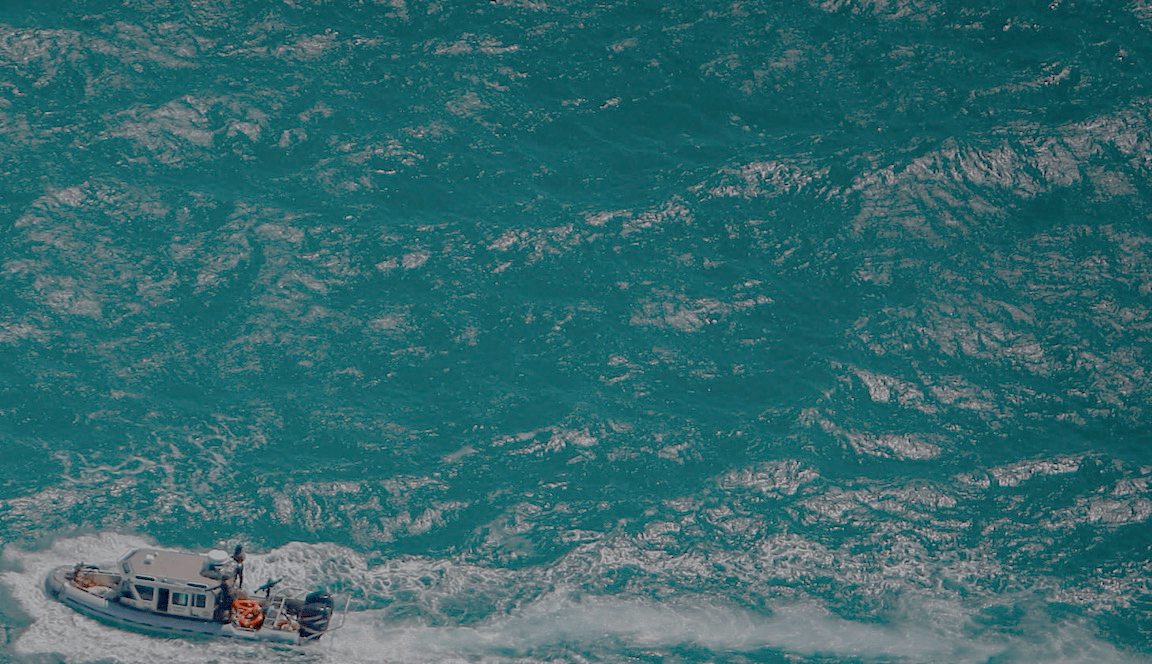 What is transparency?
01
02
What is the problem?
03
05
06
04
Transparency tools:
Open government,
Right to information legislation,
Open data
How to achieve transparency?
Practical examples
Activity:
Openness check
UN Photo/Stuart Price
16
Module 3 – Transparency and accountability
Overview of transparency tools
Opening up of government processes, proceedings, documents and data for public scrutiny and involvement (OECD n. y.).
Public sector information made available to the public as open data. The vision of open data is for government information to be ‘open by default’ and disclosed proactively (Montana 2019).
Interest and asset disclosure
Electoral monitoring
Open government
Lobbying / transparency registers
Whistleblower mechanisms
Whistleblower mechanisms
Open data
Right to information laws (incl. public interest disclosure)
Protected acts
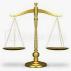 People's right to access information held by public bodies. Also refers to the right to privacy, esp. with regards to the internet (UNESCO n. y.).
17
[Speaker Notes: Overview of transparency tools:

Transparency can have a variety of manifestations, each of which are driven by specific rationales, justifications and mechanisms.
In practice, there are a variety of tools that enhance transparency and thus accountability. Some of these will be discussed in separate modules (e.g. whistleblowing or interest and asset disclosure).
This module discusses more in detail the following three tools, recognizing their importance for current good governance efforts:
Open government describes an overarching trend to make government processes, proceedings, data and documents more accessible to people. Essentially, open government refers to the doctrine that promotes scrutiny and public participation against the idea of state reason. More fundamentally, open government promotes a change in the way in which people interact with, and relate to governmental organizations and services. “Citizen-centric governance, with openness as a central pillar, improves the use of public resources, facilitates inclusive decision-making processes and increases trust between governments and citizens” (World Bank 2015).
Right to information laws provide people with a right to access information that is held by the state. The strength and scope of these laws varies considerably in terms of the institutions and types of information covered, reflecting different institutional and legal systems across countries. Freedom of information (FOI) primarily entails the duty of states to publish information on request, in some cases  – such as the United Kingdom – this passive transparency approach is complemented by proactive publication schemes. A specific sub-field of FOI concerns public interest disclosure which is a disclosure about wrongdoing in the public sector or about a danger that serves the public interest.
Open data: Open data is data that can be freely used, shared and built-on by anyone, anywhere, for any purpose (Open Knowledge Foundation 2013).
Open government data more specifically refers to public access to the data. They constitute an example of active transparency. The term refers to the accessibility of public sector data and information. By making their datasets available, public institutions become more transparent and accountable to people. By encouraging the use, reuse and free distribution of datasets, governments promote business creation and innovative, people-centric services.
In contrast to FOI, open data refers to a specific type of information, namely data sets. Further, it is based on the proactive publication of information, including supporting infrastructures, whereas FOI can be solely reactive.

Sources:
Montana, R. (July 11, 2019). Open government data. Open Gov Guide. Retrieved from https://www.opengovguide.com/topics/open-government-data/ (last accessed on July 7, 2020).
OECD (n. y.). Open Government. Retrieved from https://www.oecd.org/governance/global-forum-on-public-governance/opengovernment/ (last accessed on April 19, 2020).
Open Knowledge Foundation (October 2013). Defining Open Data. Retrieved from https://blog.okfn.org/2013/10/03/defining-open-data/ (last accessed on April 19, 2020).
UNESCO (n. y.). Freedom of Information. Retrieved from http://www.unesco.org/new/en/communication-and-information/freedom-of-expression/freedom-of-information/ (last accessed on April 19, 2020).
World Bank (2015). Open Government. Brief. Retrieved from https://www.worldbank.org/en/topic/governance/brief/open-government-global-solutions-group (last accessed on April 19, 2020).]
Module 3 – Transparency and accountability
Module agenda
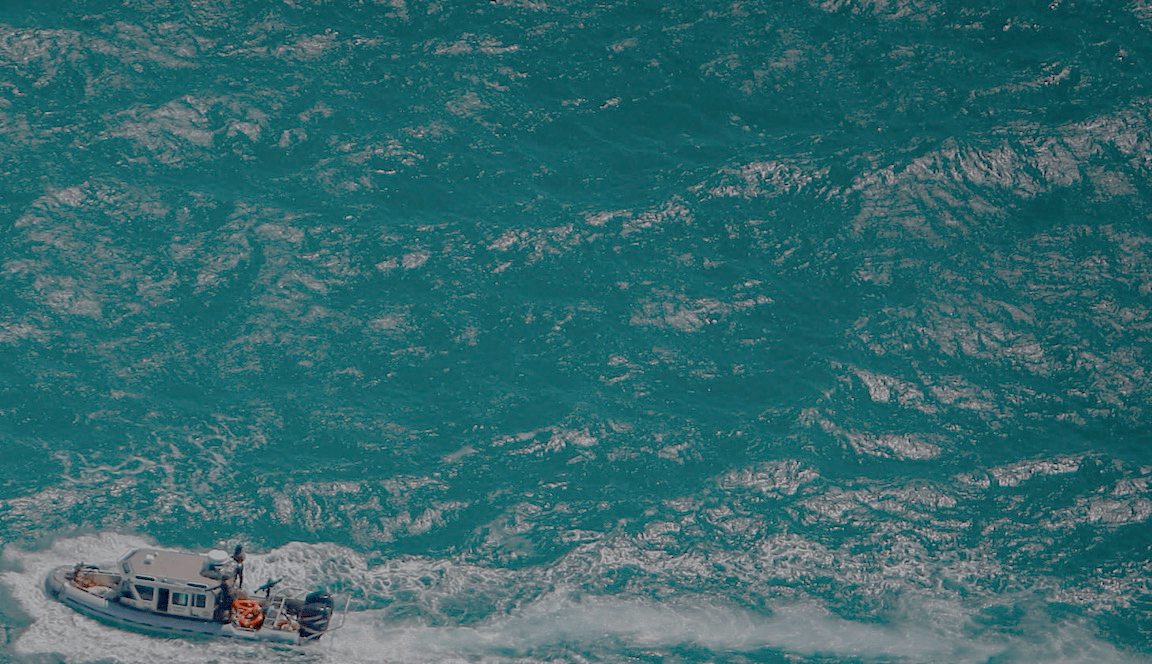 What is transparency?
01
02
What is the problem?
03
05
06
04
Transparency tools:
Open government,
Right to information legislation,
Open data
How to achieve transparency?
Practical examples
Activity:
Openness check
UN Photo/Stuart Price
18
Module 3 – Transparency and accountability
What is open government?
Le Coz & Lage 2012
19
[Speaker Notes: What is open government?

Open Government is an umbrella term capturing the idea that (1) government should be open to scrutiny; (2) government should share available information and (3) that people should be included in a decision-making process:
Transparency - Opening up government processes, proceedings, documents and data for public scrutiny and involvement. Open government focusses on transparency of public affairs and public participation.
Collaboration - Information sharing across government institutions and levels in order to collaborate, exploit synergies and share good practices and lessons learned.
Participation - People involvement in the policy cycle and service design and delivery, including through the provision of information, consultation and engagement.
 
The idea of open government includes other terms, such as right to information legislation or open data, but goes beyond that, by e.g. including e-governance services and platforms for deliberation with people or stakeholders.
 
Source:
Le Coz, A. & Lage, C. (2012). OpenGov Diagram (from Démocratie Ouverte (https://www.democratieouverte.org/)). Retrieved from https://www.flickr.com/photos/46274765@N07/8600245980 (last accessed on April 19, 2020).]
Module 3 – Transparency and accountability
Module agenda
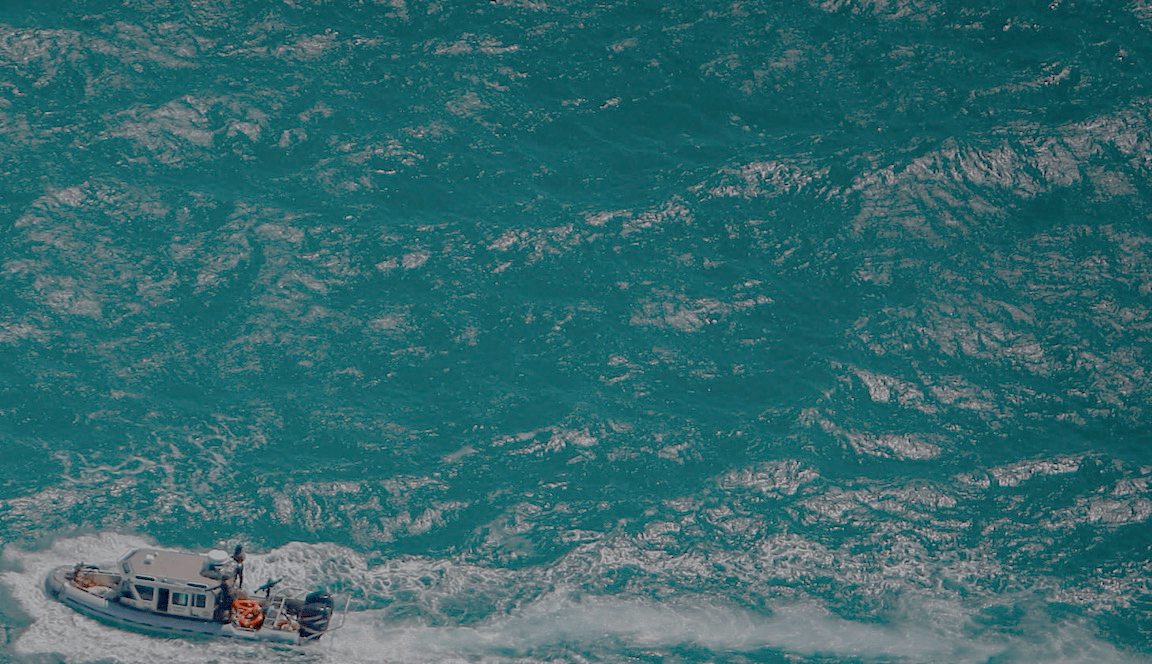 What is transparency?
01
02
What is the problem?
03
05
06
04
Transparency tools:
Open government,
Right to information legislation,
Open data
How to achieve transparency?
Practical examples
Activity:
Openness check
UN Photo/Stuart Price
20
Module 3 – Transparency and accountability
Right to information (RTI)
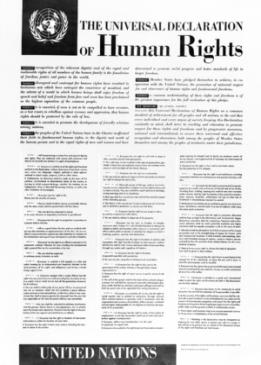 Freedom of information is an integral part of the fundamental right of freedom of expression, as recognized by Article 19 of the Universal Declaration of Human Rights (UDHR) (1948);
Article 19 UDHR states that the fundamental right of freedom of expression encompasses the freedom to “to seek, receive and impart information and ideas through any media and regardless of frontiers” (UNESCO n. y.);
Maximum disclosure: Principle that information should only be withheld where absolutely necessary to prevent harm to a legitimate interest and where there is no overriding public interest in knowing the information;
Reactive Disclosure: Principle that public information has to be requested before it is shared. RTI laws set out the processes for information access.
UN Photo
21
[Speaker Notes: Source:
UNESCO (n. y.). Freedom of Information. Retrieved from http://www.unesco.org/new/en/communication-and-information/freedom-of-expression/freedom-of-information/ (last accessed on April 19, 2020).]
Module 3 – Transparency and accountability
Number of countries with freedom of information laws
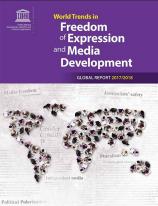 UNESCO 2018: 31 (visualized by Statista)
22
[Speaker Notes: Number of countries with freedom of information laws:

In the last decade, governments around the world have become increasingly more transparent. In 2016, 112 countries had enacted such laws that allow the general public access to data held by their respective government.

Source:
UNESCO (2018). World trends in freedom of expression and media development: Global report 2017/2018. Graph created by Statista and retrieved from https://www.statista.com/chart/11757/more-countries-adopt-freedom-of-information-laws/ (last accessed on April 20, 2020).]
Module 3 – Transparency and accountability
How to make RTI laws effective?
TRAINING
Provide training to public servants on record management;
Raise awareness of their responsibilities under the law.
REVIEW AND REPORTING
Collate information for an annual report on implementation;
Establish a monitoring and evaluation system.
SUPPORT
Guidelines assist public bodies to meet their obligations, esp. timeline and formal requirements of a response.
ENGAGE
Promote public awareness of the right to information, e.g. by developing a dedicated outreach campaign.
OVERSIGHT
Establish an authority empowered to receive complaints, resolve conflicts and ensure compliance (e.g. Information Commissioner).
Open Government Partnership 2014: 329-348
23
[Speaker Notes: How to make RTI effective?

In some cases, countries with relatively weak laws may nonetheless be very open, due to positive implementation efforts, while even relatively strong laws cannot ensure openness if they are not implemented properly.
In short, the mere existence of an information act does not always mean that access is possible. In many countries, the access and enforcement mechanisms are weak or unenforceable. Governments resist releasing information. They also delay the processing of information requests or impose unreasonable fees to discourage access. Sometimes, courts undermine the intent of the law, so people give up. In addition, independent bodies that process information requests can succumb to political pressure or are made ineffective by lack of funds.
Thus, additional mechanisms need to be established to render the implementation of laws more effective

Source:
Open Government Partnership (November 11, 2014). Open Government Guide. All Topics. Customised Report. Retrieved from https://www.opengovpartnership.org/wp-content/uploads/2019/05/open-gov-guide_summary_all-topics1.pdf (last accessed on April 20, 2020).]
Module 3 – Transparency and accountability
Module agenda
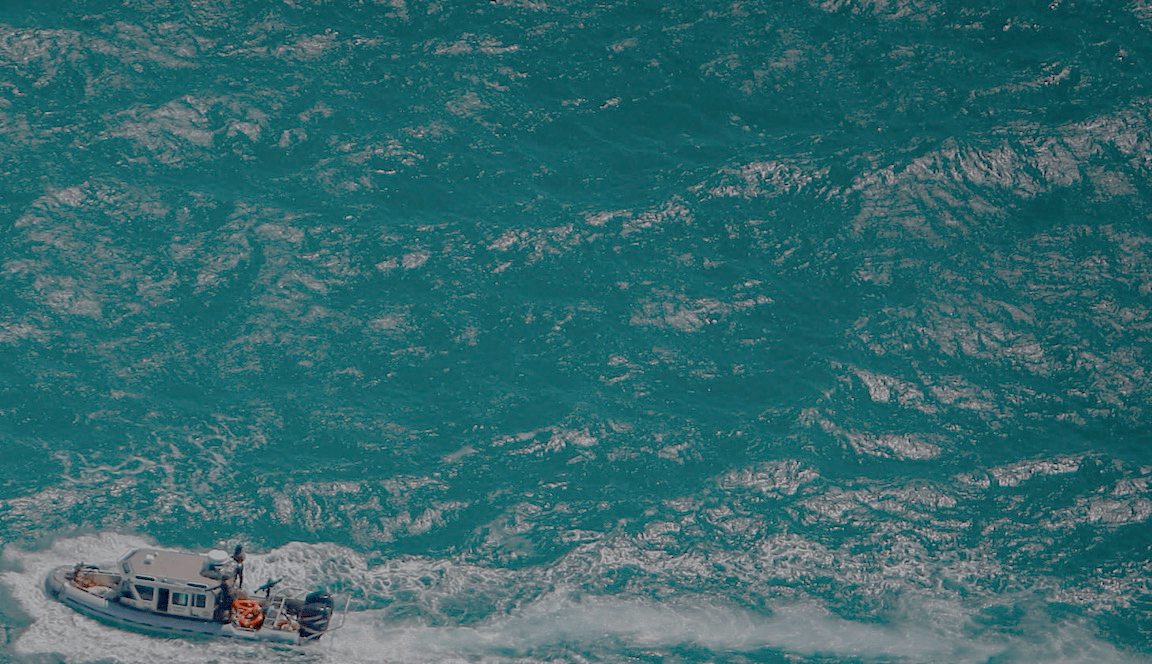 What is transparency?
01
02
What is the problem?
03
05
06
04
Transparency tools:
Open government,
Right to information legislation,
Open data
How to achieve transparency?
Practical examples
Activity:
Openness check
UN Photo/Stuart Price
24
Module 3 – Transparency and accountability
Benefits of open data
Montana 2019
25
[Speaker Notes: Benefits of open data:

Transparency: For effective vertical accountability, people, media and the civil society must be able to freely access government data and to analyze and share them. Open data allows people to be aware of important issues and to be part of the decision-making process (e-participation).
Efficiency: Enabling better coordination and efficiency within government, by making data easier to find, analyze and combine across different departments and agencies.
Innovation: In a digital age, data is a key resource for social and commercial activities. By opening up data, government can help drive the creation of innovative business and service models that deliver social and commercial value.

Sources:
Montana, R. (July 11, 2019). Open government data. Open Gov Guide. Retrieved from https://www.opengovguide.com/topics/open-government-data/ (last accessed on July 7, 2020).]
Module 3 – Transparency and accountability
Requirements for open data
Identify with key public stakeholders data that is valuable to internal and/or public processes and should thus be released, and engage in the process of making information available online;
Open data has technical implications, with special consideration given to the particular formats chosen for data release (JSON, CSV and XML (for databases) and HTML and plain text for documents);
Open formats are structured and non-proprietary;
Open data is published in machine-readable, platform-independent formats under an explicit open license allowing use by third parties without restriction;
Open data should be enriched with semantics, meta-data and identifiers to make it readable by humans and to allow for easy searching, sorting and analysis of data.
Open Government Partnership 2014: 201-202
26
[Speaker Notes: Requirements for open data:

An essential first step in any open government data initiative is to actually engage in the process of making information available online in structured, machine-readable formats (such as spreadsheets or CSV files, mapping data or marked up official documents) under an open license that clearly lets third parties use them without restriction.
Unstructured data formats, such as scanned pictures of government documents, only allow the data to be seen, rather than extracted. Structure allows for machines to parse the information with more detail and accuracy and allows data to be searched, sorted, and analyzed more easily. Specific open data formats include JSON, CSV, and XML (for databases), and HTML and plain text (which are only semi-structured, but provide flexibility) for documents. 
When considering proactive data publishing at scale, governments should take advantage of the opportunity to publish data in bulk. Bulk access is a simple, but effective means of publishing datasets in full, giving the public the ability to download all of the information stored in a database at once. Whether offered as a feature of a data portal or even as a simple “click to download” button on a government agency, bulk access to information is often one of the simplest and most direct steps a government entity can take to share information with the public. 

How to:
Identify data valuable to internal and/or public processes for release, working with government officials and members of key public stakeholder groups. While prioritising data, look for the opportunity to provide information that helps reveal and inform decision-making;
Explore making the data both machine and human readable by enriching it withsemantics, metadata, and identifiers;
Start to release some public information as open data sets, i.e. in structured, machine-readable, platform- independent formats under an explicit open license;
Explore avenues for government agencies to participate in identifying data for publishing, both individually and in coordinated efforts;
Identify data liaisons or coordinators among existing staff who can help facilitate early conversations about data publishing with their department. 

Source:
Open Government Partnership (November 11, 2014). Open Government Guide. All Topics. Customised Report. Retrieved from https://www.opengovpartnership.org/wp-content/uploads/2019/05/open-gov-guide_summary_all-topics1.pdf (last accessed on April 20, 2020).]
Module 3 – Transparency and accountability
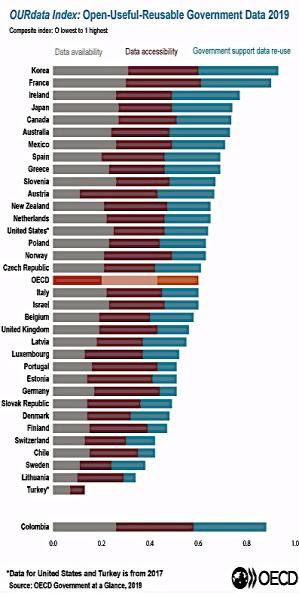 OECD OURdata Index on Open Government Data
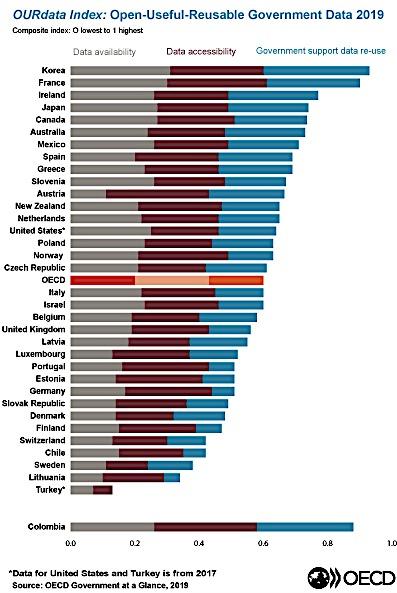 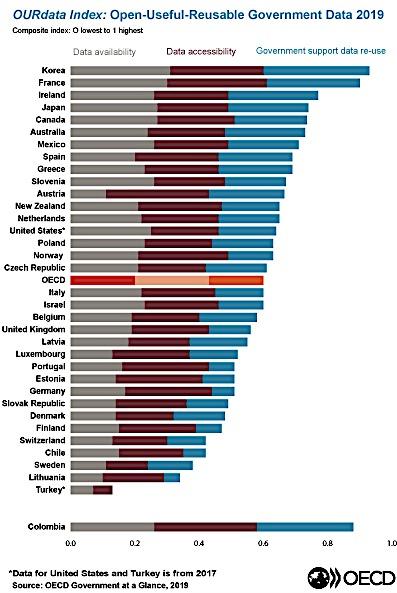 OECD 2019: 148
27
[Speaker Notes: OECD OURdata Index on Open Government Data:

The OECD OURdata Index assesses governments’ efforts to implement open data in the three critical areas - Openness, Usefulness and Re-usability of government data.
Data for the OURdata Index are collected through the OECD Open Government Data survey. Thirty-two OECD countries and one accession country (Colombia) responded to the 2018 survey. Respondents where predominantly senior government department officials in charge of digital and open government policies. Data refer only to central/federal governments and exclude practices at the state/local level. The composite OURdata Index is based on the International Open Data Charter principles (https://opendatacharter.net/principles/).
It consists of three indicators: Data availability, Data accessibility and Government support for data re-use. The score for each indicator corresponds to an unweighted simple average of each sub-indicator.
The Index does not measure the impact of open government data on socio-economic outcomes, but rather the work governments do to provide sufficient conditions to enable and stimulate its re-use.

Source:
OECD (2019). Government at a Glance 2019. Paris: OECD Publishing. Retrieved from https://www.oecd-ilibrary.org/docserver/8ccf5c38-en.pdf?expires=1594122269&id=id&accname=guest&checksum=F68DF3A433FA5B23683B8EBB5E00B2C0 (last accessed on April 20, 2020).]
Module 3 – Transparency and accountability
Module agenda
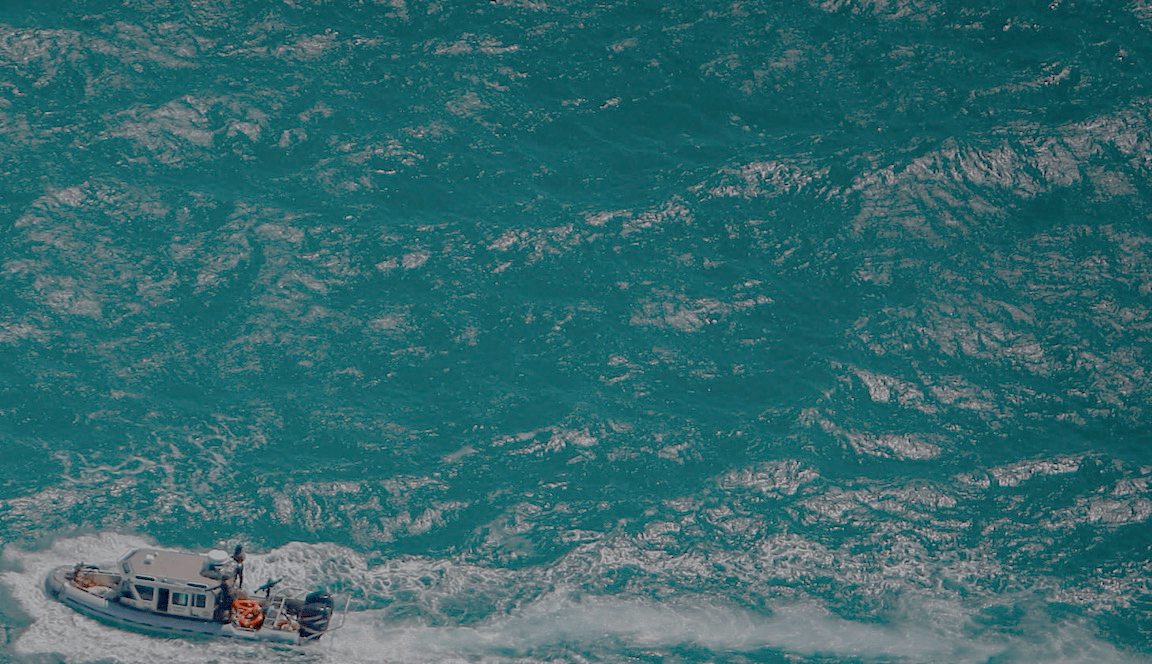 What is transparency?
01
02
What is the problem?
03
05
06
04
Transparency tools:
Open government,
Right to information legislation,
Open data
How to achieve transparency?
Practical examples
Activity:
Openness check
UN Photo/Stuart Price
28
Module 3 – Transparency and accountability
Practical examples
Mexico: electronic systems for RTI
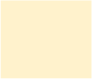 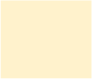 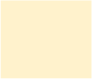 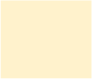 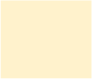 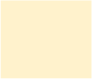 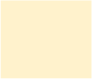 Israel: Portal for public records data
India: Spending portal
UN E-Government Survey 2020
Kenya: Open data portal
Brazil: E-participation
Canada: RTI commissioner
29
Module 3 – Transparency and accountability
Canada: RTI commissioner
Dedicated Information Commissioner (appointed for a seven-year term) with strong investigative powers and the following roles:
Investigates complaints about federal institutions’ handling of access requests;
Assists in mediating between dissatisfied information applicants and government institutions;
As ombudsperson, cannot order a complaint to be resolved in a particular way but refer cases to the Federal Court for resolution;
Encourages federal institutions to disclose information;
Conducts targeted initiatives, such as the annual Right to Know Week, and ongoing dialogue with Canadians, Parliament, federal and provincial institutions.
Open Government Partnership 2014: 201
30
[Speaker Notes: Canada: RTI commissioner:

Some countries, such as Canada, have freedom of information ombudsmen with special legal enforcement powers.
In Canada, the Information Commissioner investigates complaints about federal institutions’ handling of access to information requests and has strong investigative powers to assist her in mediating between dissatisfied information applicants and government institutions.
As an ombudsperson, the Commissioner may not order a complaint to be resolved in a particular way, though she may refer a case to the Federal Court for resolution.
The Information Officer also encourages federal institutions to disclose information, and continually makes the case for greater freedom of information through targeted initiatives, such as the annual Right to Know Week, and ongoing dialogue with Canadians, Parliament, federal and provincial institutions. 

Source:
Open Government Partnership (November 11, 2014). Open Government Guide. All Topics. Customised Report. Retrieved from https://www.opengovpartnership.org/wp-content/uploads/2019/05/open-gov-guide_summary_all-topics1.pdf (last accessed on April 20, 2020).]
Module 3 – Transparency and accountability
Mexico: Electronic systems for RTI
Mexico has put in place three key electronic systems to facilitate RTI: 
Infomex: An electronic platform for making information requests and submitting complaints and appeals. When requests are presented in writing and in person, they are transferred into the e-platform by a staff member so that they can be registered by the system;
ZOOM: A tool for searching the database of requests that have been made and answers provided. Each government agency is required to set a link to the ZOOM on their websites;
POT: A standardised system for accessing the information which is published proactively by public bodies. Users can search through this data by keyword or by type of transparency obligation, thereby providing easy comparison of the data across public bodies.
Open Government Partnership 2014: 347
31
[Speaker Notes: Mexico: Electronic systems for RTI:

Mexico has put in place three key electronic systems to facilitate RTI: 
Infomex: An electronic platform for making information requests and submitting complaints and appeals. When requests are presented in writing and in person, they are transferred into the e-platform by a staff member so that they can be registered by the system. According to the National Institute for Transparency, Access to Information and Personal Data Protection (IFAI), 97 percent of all requests were received electronically (see also https://www.infomex.org.mx/gobiernofederal/home.action).
ZOOM: A tool for searching the database of requests that have been made and answers provided. Each government agency is required to set a link to the ZOOM on their websites (see also http://buscador.ifai.org.mx/buscador/bienvenido.do).
POT: A standardised system for accessing the information which is published proactively by public bodies. Users can search through this data by keyword or by type of transparency obligation, thereby providing easy comparison of the data across different public bodies (see also http://portaltransparencia.gob.mx/buscador/search/search.do?method=begin).

Source:
Open Government Partnership (November 11, 2014). Open Government Guide. All Topics. Customised Report. Retrieved from https://www.opengovpartnership.org/wp-content/uploads/2019/05/open-gov-guide_summary_all-topics1.pdf (last accessed on April 20, 2020).]
Module 3 – Transparency and accountability
Brazil: E-participation
The third axis of the Digital Governance Strategy of Brazil is about social participation. Its objectives are:
Endorse the collaboration in the public policies cycle;
Amplify and drive social participation in the creation and improvement of digital public services; and
Improve the direct interaction between the government and society;
Through its social participation platform Participa.br, Brazil is engaging in the development of free software and in body communication tools, discussion forums, chat rooms, videos, maps, participaton trails and other means of online social consultation;
Since its creation, Participa.br has been hosting over 200 participatory processes and more than 30 public consultations.
United Nations 2018: 119-120
32
[Speaker Notes: Brazil: E-participation:

The third axis of the Digital Governance Strategy of Brazil is about social participation, and its objectives are: (1) Endorse the collaboration in the public policies cycle; (2) Amplify and drive social participation in the creation and improvement of digital public services; and (3) Improve the direct interaction between the government and society.
Moreover, in 2014, the President signed Decree 8.243 establishing the National Social Participation Policy and creating the National System of Social Participation managed by the Secretary of Government of the Presidency of the Republic.
Through its social participation platform, Participa.br, the initiative is engaging in the development of free software and in body communication tools, discussion forums, chat rooms, videos, maps, participaton trails and other means of online social consultation. Since its creation, Participa.br (www.participa.br) has been hosting over 200 participatory processes and more than 30 public government consultations.
The Brazilian open data policy, instituted by Decree No. 8.777 / 2016, has as its fundamental objectives: the promotion of transparency and social participation, the development of new and better government services, the increase of public integrity, and the promotion of entrepreneurship. The Federal Executive Branch of the Ministry of Planning coordinates this policy.
To better promote social participation, Knowledge Networks were established through Ordinance No. 290 of 2016, inviting people, institutions and communities to become involved in thematic discussion groups, in the E-Government Portal.
Also relevant are the network collaboration between government and society through the Ombudsman System, or e-Ouv, which receives information through a variety of channels; and the Consumer Portal, a site allowing consumers to evaluate services provided by companies (https://www.governoeletronico.gov.br/egd).

Source:
United Nations (2018). United Nations e-Government Survey 2018. Retrieved from https://www.unescap.org/sites/default/files/E-Government%20Survey%202018_FINAL.pdf (last accessed on April 20, 2020).]
Module 3 – Transparency and accountability
UN E-Government Survey 2020 – E-participation (1)
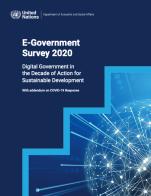 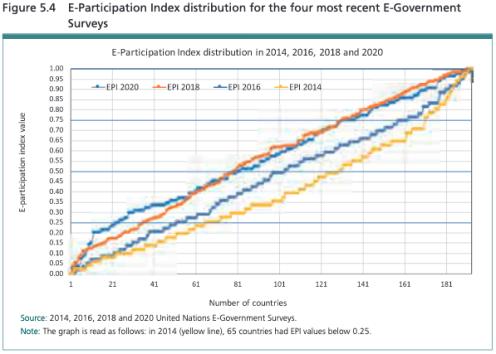 UNDESA 2020: 122
33
[Speaker Notes: Source:
United Nations Department of Economic and Social Affairs (2020). E-Government Survey 2020. Digital Government in the Decade of Action for Sustainable Development. With addendum on COVID-19 Response. Retrieved from https://publicadministration.un.org/egovkb/Portals/egovkb/Documents/un/2020-Survey/2020%20UN%20E-Government%20Survey%20(Full%20Report).pdf (last accessed on September 24, 2020).]
Module 3 – Transparency and accountability
UN E-Government Survey 2020 – E-participation (2)
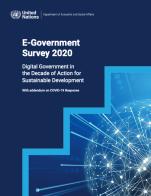 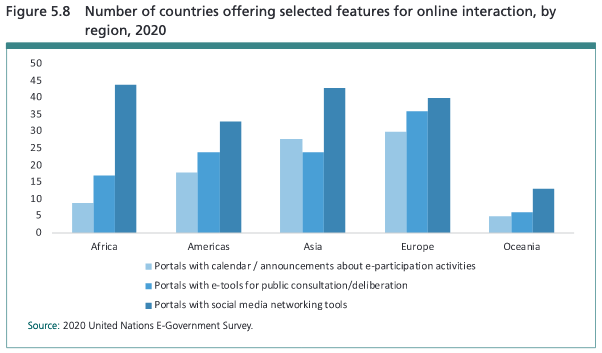 UNDESA 2020: 124
34
[Speaker Notes: Source:
United Nations Department of Economic and Social Affairs (2020). E-Government Survey 2020. Digital Government in the Decade of Action for Sustainable Development. With addendum on COVID-19 Response. Retrieved from https://publicadministration.un.org/egovkb/Portals/egovkb/Documents/un/2020-Survey/2020%20UN%20E-Government%20Survey%20(Full%20Report).pdf (last accessed on September 24, 2020).]
Module 3 – Transparency and accountability
Israel: Portal for public records data
Data.gov.il is a single window portal that aims to give access to public records data produced from information held by the government:
Being a metadata site, it holds around 250 datasets published in the websites of different ministries;
Idea to encourage creative use of the data by civil society and the larger public by providing tools for information presentation, standardized downloading and standard application programming interfaces (APIs);
Challenge to convince ministries of release of data;
Google Israel identified many inaccuracies in released data when it wanted to utilize them for mapping, providing information on public transportation and navigation services;
Fruitful collaboration of Israel’s e-gov team and Google Israel - fueled by the fact that data.gov.il and Google transit are open source.
Hasan 2013
35
[Speaker Notes: Israel: Portal for public records data:

Features of the initiative:
data.gov.il is a single window portal that aims to give access to public records data produced from information heldby the government. Being a metadata site, it holds around 250 datasets that are published in the websites of different ministries. The idea is to encourage creative use of the data by civil society and the larger public by providing tools for information presentation, standardized downloading and standard APIs. 

Challenges:
Surged by the membership to Open Government Partnership (OGP), Minister Michael Eitan, then Head of the Ministerial Committee to improve government services to the public, launched on the challenging task to convince ministries to release datasets. “The government in its traditional way of thinking is very secretive”, says head of data.gov.il. He recalls how Minister Eitan made hundreds of phone calls and held meetings with each ministry to secure the datasets. In the best-case scenarios they have received data in XML formats from some ministries while others have been in Excel formats. 
Just as setting up data.gov.il was a challenging process for the e-gov unit, Google Israel’s experience setting up transit data on their maps was equally tortuous. At first, they directly approached the private railway and bus companies to provide them with data on departure times, location of stations and routes, to name a few. But cooperation from these companies was not forthcoming. Since Google transit would collate all the data and decide the best route for commuters, the companies felt that this would increase competition. 
In the process of collation Google Israel identified many inaccuracies with the datasets. For example, while visualizing the route between two locations in a city they found the route passing over the sea. Google Israel ran its validation tools over the government database, checking for similar inconsistencies and making recommendations to address them. “We found the e-gov team very open to the process of validation and improvement. It took 6-10 months of iteration with the government until we were able to create the transit map for 25,000 bus stations and 53 train stations across the country“.

Early results:
In April this year, Google launched the service covering routes by bus, train and the light rail to reach destinations. It is available in English, Hebrew and Arabic and uses information from 21 service providers. It is not the first service that provides information on public transportation. There are other mobile services and applications that have crowded the market before. However, the transit app offers additional features such as complementary navigation services and alerts that display when the user needs to leave home or office to attend a meeting for example. That both the technological platforms data.gov.il and Google transit are open source, and therefore publicly available for anyone to download and improve upon is very important to promoting creativity and innovation. These are the principles upon which OGP thrives and to which Israel has committed. 
It also helped that the e-gov team is small and consists of five people who were highly conversant with modern technology to be able to set up data.gov.il fairly quickly and without extra resources. but lastly and most importantly, it is the team’s relentless daily work in persuading ministries to comply with the Freedom of Information law and recognize the benefits of promoting the information economy that really fuels the potential of data.gov.il . 

Source:
Hasan, M. (October 2013). Israel. Finding Creative Use for Public Data. Open Government Partnership. Retrieved from https://www.opengovpartnership.org/wp-content/uploads/2001/01/Israel_0.pdf (last accessed on April 20, 2020).]
Module 3 – Transparency and accountability
Kenya: Open data portal
In Kenya, government information was made available online through the 2011 Kenya Open Data Initiative, the first such programme in sub-Saharan Africa:
Challenge:
In 2010, Kenya revised its constitution, which included a section giving people a right to government information;
Government information had for long been “siloed“ and monopolized by networks of corrupt elites within public institutions to advance personal interests;
In 2011, Mzalendo, a civil society group, advocated for the release of financial data to allow people to scrutinize government’s management of public resources.
Results:
The 2009 census, national and regional expenditure and information on key public services were some of the first datasets released on the portal;
As of 2016, more than 800 datasets had been made available on sectors such as health, education and infrastructure;
Features: Interactive charts, data visualization, download of raw data for developers and entrepreneurs;
Datasets are embedded into websites, blogs and media.
Centre for Public Impact – A BCG Foundation 2016
36
[Speaker Notes: Kenya: Open data portal:

In brief:
In 2010, Kenya revised its constitution, which included a section giving people a right to government information. This was made available online through the 2011 Kenya Open Data Initiative, the first such programme in sub-Saharan Africa. Over 800 datasets have so far been made available on government sectors such as health, education and infrastructure.

The challenge:
Since the turn of the century, civil society in Kenya had been trying to get data held in government ministries made available to people. “In Kenya, government institutions are charged with collecting and storing data that relates to their mandates. Unfortunately ... most of this information was ‘siloed’ ... and was rarely shared, even with other government institutions. Corrupt networks in public institutions benefited greatly from this culture of monopolizing access to information, and used this power to advance their personal interest, usually at the expense of the citizens. ... These corrupt networks put up a spirited fight against any and all attempts to release data that would have made them accountable.”

The initiative:
In 2010, a new Kenyan constitution was codified. It included access to information obligations, which required the government to publish and publicise any important information affecting the country. The citizens’ rights to information are set out in Article 35, Access to information. “35.(1) Every citizen has the right of access to — (a) information held by the State; and (b) information held by another person and required for the exercise or protection of any right or fundamental freedom ... (3) The State shall publish and publicise any important information affecting the nation.”
In 2011, Mzalendo, a civil society group that aimed to increase public participation in government, advocated for the release of financial data to allow citizens to scrutinise the government’s management of public resources. In a response to increasing pressure, President Mwai Kibaki launched the Kenya Open Data Initiative (KODI), making key government data freely available to the public through a single online portal. Under the programme, the 2009 census, national and regional expenditure, and information on key public services were some of the first datasets released on the portal. Kenya was the first country in sub-Saharan Africa, and second on the continent after Morocco, to undertake such an initiative.

The public impact:
The KODI helped citizens to acquire information about government job vacancies, government tenders, and other government procedures. There were over 200 datasets released at the time of launch. As of June 2016, there were 849 datasets that had been uploaded to the site. The portal received approximately 1.1 million unique visits in 2013, while more than 5,500 datasets were downloaded and embedded into various websites and blogs.
The initiative has been widely acclaimed globally as one of the most significant steps Kenya has made to improve governance and implement the new Constitution’s provisions on access to information.

Source:
Centre for Public Impact – A BCG Foundation (April 2016). Case study: The Kenya Open Data Initiative. Retrieved from https://www.centreforpublicimpact.org/case-study/open-data-kenya/ (last accessed on April 20, 2020).]
Module 3 – Transparency and accountability
India: Spending portal
India’s Direct Benefit Transfer (DBT) platform provides an example on how the publication of public sector information can bring further light to governments’ use and transfer of financial resources to fight poverty:
The DBT platform was created as an online tool to provide up-to-date and transparent financial figures, monthly reports and visualisation tools related to benefits such as wage payments, fuel and food grain subsides to beneficiaries;
Digitalization of processes (e.g. online data exchange mechanisms) and information management (e.g. digitized list of recipients) helps beneficiaries to stay informed on program delivery;
Room for improvement: Open data is not directly available on the portal. But the website is connected to the Indian Open Data Portal which includes info on DBT and details of public servants responsible for managing datasets.
OECD 2017: 41-42
37
[Speaker Notes: India: Spending portal:

India’s Direct Benefit Transfer (DBT) platform provides an example on how the publication of public sector information can bring further light to governments’ use and transfer of financial resources to fight poverty.
The DBT platform (available at dbtbharat.gov.in ) was created as an online tool to support the DBT’s Mission in India - currently under the leadership of the Indian Cabinet Secretary at the Prime Minister’s Office. Created in 2013, the DBT Mission aims to reduce poverty and inequality in India by “delivering government benefits like wage payments, fuel and food grain subsides to beneficiaries” on a timely and transparent fashion. The DBT Platform provides general information on the DBT mission, up-to-date financial figures, monthly reports and visualisation tools for users.
The digitalization of processes (e.g. online data exchange mechanisms) and information management (e.g. digitized list of recipients) helps beneficiaries to stay informed on the program and work of government institutions to improve the overall management process of the DBT Mission.
While there is still room for improvement to fully reap the potential of open data for DBT Mission’s activities, the work of the Mission has built a basis to achieve so. Open data is not directly available on the portal, but the website is connected to the Indian Open Data Portal, which provides some information on direct benefit transfers (namely, two datasets) in open formats (e.g. CSV, JSON, ODS), information on the institutional Chief Data Officer in charge of managing those datasets (name, ministry, job position, email, phone number), the possibilities for users to vote API provision for the datasets, and number of downloads. 

Source:
OECD (2017). Compendium of good practices on the use of open data for Anti-corruption: Towards data-driven public sector integrity and civic auditing. Retrieved from https://www.oecd.org/gov/digital-government/g20-oecd-compendium.pdf (last accessed on April 20, 2020).]
Module 3 – Transparency and accountability
Module agenda
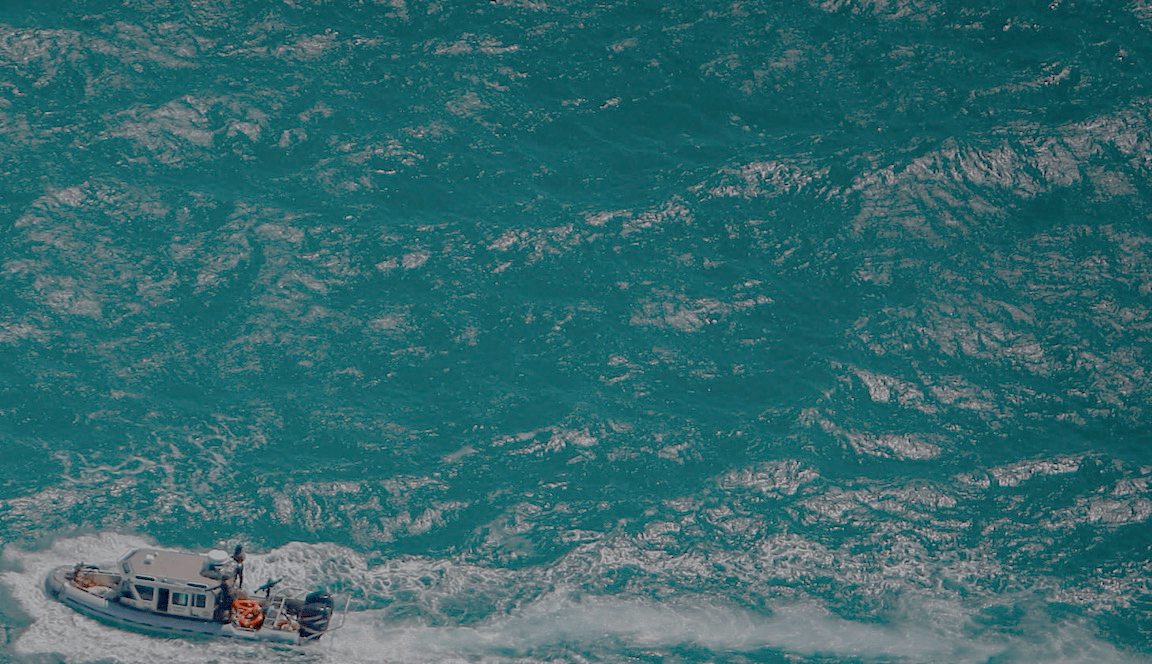 What is transparency?
01
02
What is the problem?
03
05
06
04
Transparency tools:
Open government,
Right to information legislation,
Open data
How to achieve transparency?
Practical examples
Activity:
Openness check
UN Photo/Stuart Price
38
Module 3 – Transparency and accountability
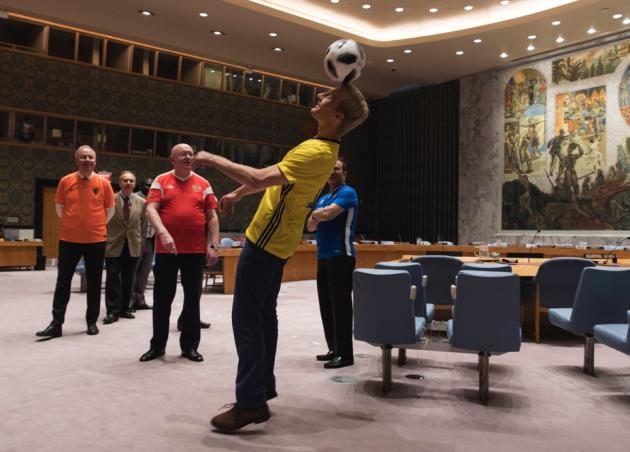 Activity
UN Photo/Mark Garten
39
Module 3 – Transparency and accountability
Openness check
Why?
The purpose of this activity is to:
- Familiarize participants with open government standards and expectations;
- Indicate room for improvement in specific organizations, e.g. on how easy (or not) it is to find specific information;
- Provide for interesting comparisons between different organizations.
What?
- Participants check via a web research whether their selected organization meets standards of types of documentation/Information that should be accessible through websites of government organizations.
- Organize findings in a comparative table displaying  divergence/convergence and present them to the group.
Time
Participants can take 15-25 minutes for the research on the web and should then take some additional minutes to present their findings to the group.
Resources
A non-exhaustive list of types of documentation/information that should be accessible through the website of the selected government organization can be found on the following slide.
40
[Speaker Notes: Openness check:

Why?
The purpose of this activity is to:
Familiarize participants with open government standards and expectations;
Indicate room for improvement in specific organizations, e.g. on how easy (or not) it is to find specific information;
Provide for interesting comparisons between different organizations.

What?
Participants check via a web research whether their selected organization meets standards of types of documentation/Information that should be accessible through websites of government organizations.
Organize findings in a comparative table displaying  divergence/convergence and present them to the group.

Time:
Participants can take 15-25 minutes for the research on the web and should then take some additional minutes to present their findings to the group.

Resources:
A non-exhaustive list of types of documentation/information that should be accessible through the website of the selected government organization can be found on the following slide.]
Module 3 – Transparency and accountability
Which of this documentation/information can be found on your organization’s website?
41
[Speaker Notes: Which of this documentation/information can be found on your organization’s website?

Budget documents;
Annual ministry reports, including accounts;
Audit reports;
All government policy reports;
Commercial contracts over a stipulated threshold;
List of salaries by grade;
Data sets;
Information on internal procedures, manuals and guidelines;
Description of the structure and function of government institutions;
Annual report on freedom of information law;
Freedom of information procedural information.]
Module 3 – Transparency and accountability
Learning outcomes
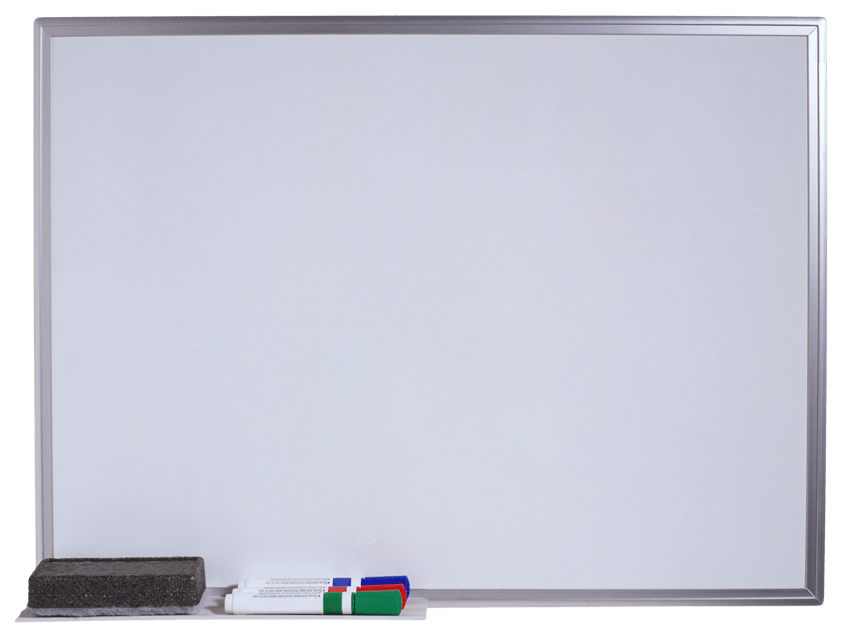 In this module you have learned that:
Transparency is a cornerstone of good governance, accountability and integrity of public institutions;
To be effective for information provision and usage, transparency needs to:
Be supported by an adequate openness-infrastructure, online and offline, facilitating engagement, citizen‘s access to and understanding of information;
Go beyond only establishing laws and institutions to also change mindsets; otherwise transparency mechanisms become an empty shell.
42
Module 3 – Transparency and accountability
References (1)
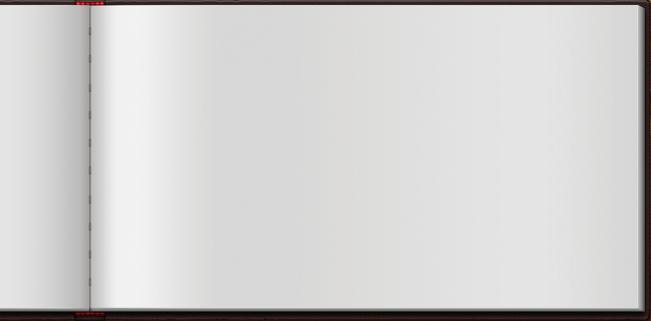 Bauhr, M. & Grimes, M. (2012). What Is Government Transparency? New Measures And Relevance For Quality Of Government [Working Paper Series 2012:16]. Sweden: QOG The Quality Of Government Institute. Retrieved from https://qog.pol.gu.se/digitalAssets/1418/1418047_2012_16_bauhr_grimes.pdf (last accessed on April 20, 2020).
Cain, B. (2016). Yes, American Government is Too Open. Governance, 29(3), 295-297. Retrieved from https://onlinelibrary.wiley.com/doi/abs/10.1111/gove.12205 (last accessed on April 20, 2020).
Centre for Public Impact – A BCG Foundation (April 2016). Case study: The Kenya Open Data Initiative. Retrieved from https://www.centreforpublicimpact.org/case-study/open-data-kenya/ (last accessed on April 20, 2020). 
Coglianese, C. (2009). The transparency president? The Obama administration and open government. Governance, 22(4), 529-544. Retrieved from https://doi.org/10.1111/j.1468-0491.2009.01451.x (last accessed on April 20, 2020).
De Fine Licht, J. (2011). Do we really want to know? The potentially negative effect of transparency in decision making on perceived legitimacy. Scandinavian Political Studies, 34(3), 183-201. Retrieved from https://doi.org/10.1111/j.1467-9477.2011.00268.x (last accessed on April 20, 2020).
Ferry, L. Eckersley, P. & Zakaria, Z. (2015). Accountability and Transparency in English Local Government: Moving from ‘Matching Parts’ to ‘Awkward Couple’? Financial Accountability & Management, 31(3), 345-361.
Gingras, A. M. (2012). Access to information: An asset for democracy or ammunition for political conflict, or both? Canadian Public Administration, 55(2), 221-246. Retrieved from https://doi.org/10.1111/j.1754-7121.2012.00215.x (last accessed on April 20, 2020).
Grimmelikhuijsen, S., Porumbescu, G., Hong, B., & Im, T. (2013). The Effect of Transparency on Trust in Government: A Cross-National Comparative Experiment. Public Administration Review, 73(4), 575-586. Retrieved from https://doi.org/10.1111/puar.12047 (last accessed on April 20, 2020).
Hasan, M. (October 2013). Israel. Finding Creative Use for Public Data. Open Government Partnership. Retrieved from https://www.opengovpartnership.org/wp-content/uploads/2001/01/Israel_0.pdf (last accessed on April 20, 2020).
Heald, D. (2006). Varieties of transparency. In Hood, C. & Heald, D. (eds.). Transparency: The Key to Better Governance? (pp. 23-45). Oxford: Oxford University Press.
Holsen, S., & Pasquier, M. (2010). The Swiss Federal Law on Transparency: Much ado about nothing? In Brandsen, T. & Holzer, M. The Future of Governance, Selected Papers from the Fifth Transatlantic Dialogue on Public Administration (pp. 151-168). US: National Center for Public Performance (NCPP), Rutgers.
Hood, C. (2007). What happens when transparency meets blame-avoidance? Public Management Review, 9(2), 191-210.
Jensen, M. C. & Meckling, W. H. (1976). Theory of the firm: Managerial behavior, agency costs and owernship structure. Journal of Financial Economics, 3(4), 305-360.
Kosack, S. & Fung, A. (2014). Does transparency improve governance? Annual Review of Political Science, 17, 65-87. Retrieved from https://www.annualreviews.org/doi/10.1146/annurev-polisci-032210-144356 (last accessed on April 20, 2020).
Le Coz, A. & Lage, C. (2012). OpenGov Diagram (from Démocratie Ouverte (https://www.democratieouverte.org/)). Retrieved from https://www.flickr.com/photos/46274765@N07/8600245980 (last accessed on April 19, 2020).
Lindstedt, C. & Naurin, D. (2010). Transparency Is Not Enough: Making Transparency Effective in Reducing Corruption. International Political Science Review, 31(3), 301-322. Retrieved from https://journals.sagepub.com/doi/10.1177/0192512110377602 (last accessed on April 20, 2020).
43
Module 3 – Transparency and accountability
References (2)
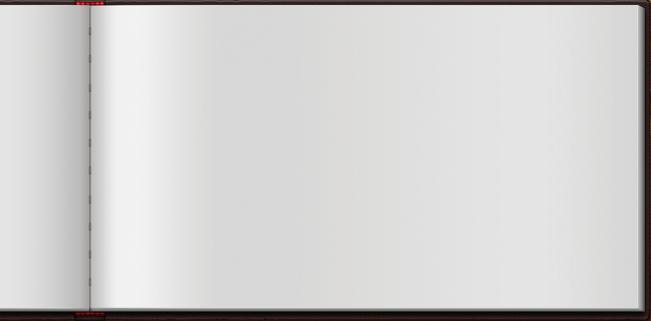 Mol, A. P. (2010). The future of transparency: Power, pitfalls and promises. Global Environmental Politics, 10(3), 132-143. Retrieved from https://www.mitpressjournals.org/doi/abs/10.1162/GLEP_a_00018?journalCode=glep (last accessed on April 20, 2020).
Montana, R. (July 11, 2019). Open government data. Open Gov Guide. Retrieved from https://www.opengovguide.com/topics/open-government-data/ (last accessed on July 7, 2020).
Nam, T. (2014). Challenges and Concerns of Open Government. A Case of Government 3.0 in Korea. Social Science Computer Review, 33(5), 556-570. Retrieved from https://doi.org/10.1177%2F0894439314560848 (last accessed on April 20, 2020).
O‘Neill, O. (2006). Transparency and the Ethics of Communication. In Hood, C. & Heald, D. (Eds.). Transparency: The Key to Better Governance. New York: Oxford University Press.
OECD (2019). Government at a Glance 2019. Paris: OECD Publishing. Retrieved from https://www.oecd-ilibrary.org/docserver/8ccf5c38-en.pdf?expires=1594122269&id=id&accname=guest&checksum=F68DF3A433FA5B23683B8EBB5E00B2C0 (last accessed on April 20, 2020).
OECD (2017). Compendium of good practices on the use of open data for Anti-corruption: Towards data-driven public sector integrity and civic auditing. Retrieved from https://www.oecd.org/gov/digital-government/g20-oecd-compendium.pdf (last accessed on April 20, 2020). 
OECD (n. y.). Open Government. Retrieved from https://www.oecd.org/governance/global-forum-on-public-governance/opengovernment/ (last accessed on April 19, 2020).
Open Government Partnership (November 11, 2014). Open Government Guide. All Topics. Customised Report. Retrieved from https://www.opengovpartnership.org/wp-content/uploads/2019/05/open-gov-guide_summary_all-topics1.pdf (last accessed on April 20, 2020). 
Open Knowledge Foundation (October 2013). Defining Open Data. Retrieved from https://blog.okfn.org/2013/10/03/defining-open-data/ (last accessed on April 19, 2020).
Pasquier, M. & Villeneuve, J. P. (2007). Organizational barriers to transparency: A typology and analysis of organizational behaviour tending to prevent or restrict access to information. International Review of Administrative Sciences, 73(1), 147-162. Retrieved from https://journals.sagepub.com/doi/10.1177/0020852307075701 (last accessed on April 20, 2020).
Roberts, A. (2012). WikiLeaks: the illusion of transparency. International Review of Administrative Sciences, 78(1), 116-133. Retrieved from https://journals.sagepub.com/doi/10.1177/0020852311429428 (last accessed on April 20, 2020).
Roberts, A. (2006). Dashed Expectations. Governmental Adaptation to Transparency Rules. In C. Hood & D. Heald (Eds.). Transparency: The Key to Better Governance? New York: Oxford University Press.
UNESCO (2018). World trends in freedom of expression and media development: global report 2017/2018. Retrieved from https://www.statista.com/chart/11757/more-countries-adopt-freedom-of-information-laws/ (last accessed on April 20, 2020). 
UNESCO (n. y.). Freedom of Information. Retrieved from http://www.unesco.org/new/en/communication-and-information/freedom-of-expression/freedom-of-information/ (last accessed on April 19, 2020).
United Nations (2018). United Nations e-Government Survey 2018. Retrieved from https://www.unescap.org/sites/default/files/E-Government%20Survey%202018_FINAL.pdf (last accessed on April 20, 2020).
United Nations Department of Economic and Social Affairs (2020). E-Government Survey 2020. Digital Government in the Decade of Action for Sustainable Development. With addendum on COVID-19 Response. Retrieved from https://publicadministration.un.org/egovkb/Portals/egovkb/Documents/un/2020-Survey/2020%20UN%20E-Government%20Survey%20(Full%20Report).pdf (last accessed on September 24, 2020).
44
Module 3 – Transparency and accountability
References (3)
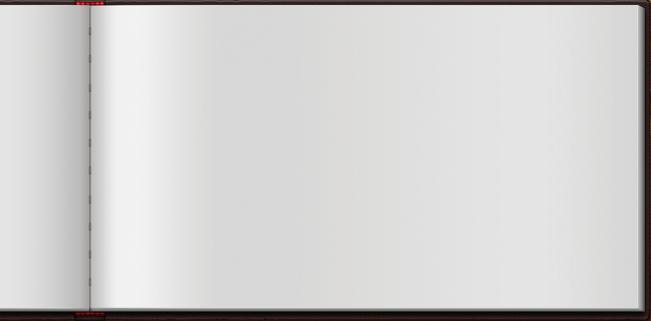 Villeneuve, J. P. (2014). Transparency of Transparency: the pro-active disclosure of the rules governing. Access to Information as a gauge of organisational cultural transformation. Government Information Quarterly, 31(4), 556-562. Retrieved from https://doi.org/10.1016/j.giq.2013.10.010 (last accessed on April 20, 2020).
World Bank (2015). Open Government. Brief. Retrieved from https://www.worldbank.org/en/topic/governance/brief/open-government-global-solutions-group (last accessed on April 19, 2020).
Worthy, B. (September 14, 2015). What Is Transparency? OPENDATASTUDY. Research on Open Data and Transparency. Retrieved from https://opendatastudy.wordpress.com/2015/09/14/what-is-transparency-2/ (last accessed on July 6, 2020).
Worthy, B. (2010). More Open but Not More Trusted? The Effect of the Freedom of Information Act 2000 on the United Kingdom Central Government. Governance, 23(4), 561-582. Retrieved from https://onlinelibrary.wiley.com/doi/abs/10.1111/j.1468-0491.2010.01498.x (last accessed on April 20, 2020).
45
Thank you.